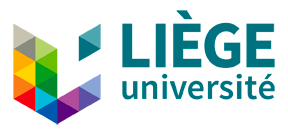 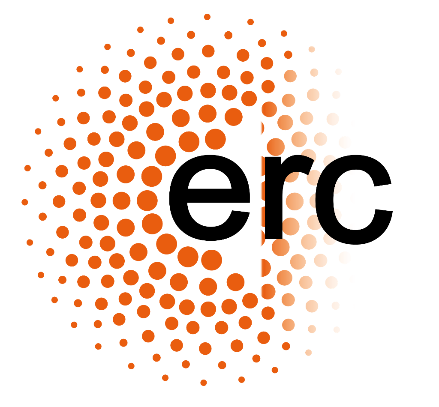 The Digital Markets Act and the increasing emergence of regulatory antitrust in the European Union
This project has received funding from the European Research Council (ERC) under the European Union's Horizon 2020 research and innovation programme (grant agreement n° 948473).


Prof. Dr. Pieter Van Cleynenbreugel
1
[Speaker Notes: Bundle N° 2]
Overview
The DMA: an illustration of a more regulatory turn in EU competition law



Challenges for competition law enforcement in an increasingly regulated antitrust environment
2
Towards regulatory antitrust?
Digital Markets Act – Regulation to be adopted later in 2022

Regulation of « gatekeepers » - legal basis: art. 114 TFEU

Gatekeeper = undertaking providing or offering « core platform services » to business users established in the Union or end users established or located in the Union (art. 2(1))

Core platform services : (a) online intermediation services; (b) online search engines; (c) online social networking services;  (d) video-sharing platform services;  (e) number-independent interpersonal communications services; (f) operating systems;  (g) web browsers; (h) virtual assistants;  (i) cloud computing services;  (j) online advertising services (art. 2(2))
3
Towards regulatory antitrust?
Digital Markets Act – gatekeepers

Qualitative (art. 3(1) and quantitative (art. 3(2) criteria
Commission takes the lead

Obligations imposed on gatekeepers – per se rules?
ex. (art. 6(2)(d): a gatekeeper shall not sign in end users to other services of the gatekeeper in order to combine personal data
4
Towards regulatory antitrust
Digital Markets Act
Link with EU competition law? – Art. 1(6)
Without prejudice…
Yet still coordination required
A priori not competition law

???
Commission-led enforcement
Member States cannot adopt decisions running counter to it
Involvement of European Competition Network
Willingness to impose more detailed rules on digital economy operators (cf. Regulation 2022/720 – block exemption vertical agreements)
5
Enforcement challenges
Bridging the ex ante/ex post gap

Difficulty in making digital gatekeepers comply with antitrust obligations
Difficulty to detect anticompetitive behaviour in the operation of online platforms
Ex ante per se rules as a (politically desirable/economically necessary) solution?
What between ex ante and ex post enforcement?
6
Enforcement challenges
Carbon copy of Commission-led antitrust enforcement
European Commission enforcement

Respect for – but limits of – right to a fair trial

Importance of judicial review, but limits…
7
Enforcement challenges
The difficult relationship with national authorities and courts
Hierarchical relationship between DMA and competition law enforcement

Private enforcement possibilities on the rise?

How much room for self-assessment/compliance monitoring in the shadow of punitive enforcement?
8
Conclusions
The DMA illustrates a preference for regulatory antitrust, albeit limited to
activities of gatekeepers
specific practices in the digital economy

At the same time, however, it highlights the limits of regulatory antitrust if accompanying enforcement and coordination frameworks are not tailored to new realities as well.
9
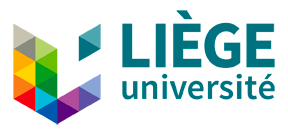 Thank you for your attention!

pieter.vancleynenbreugel@uliege.be
10